Техногенні небезпеки та їх вражаючі фактори за генезисом і механізмом впливу.Промислові аварії, катастрофи та їхні наслідки.
Питання теми
1 Техногенні небезпеки та їх вражаючі фактори за генезисом і механізмом впливу
2 Класифікація, номенклатура і одиниці виміру вражаючих факторів фізичної та хімічної дії джерел техногенних небезпек
3 Промислові аварії, катастрофи та їхні наслідки. Рівні виробничих аварій в залежності від їхнього масштабу
Транспортні аварії (катастрофи): товарних поїздів, вантажних суден, пасажирських суден, пасажирських потягів, потягів метрополітену, інженерних комунікацій, авіаційні в аеропортах і населених пунктах, з викидом СДОР, з викидом РР, з викидом БНР, автомобільному транспорті, в які попали керівники держави або депутати, авіаційні поза аеропортами і населеними пунктами, на міському транспорті.
Аварії на системах життєзабезпечення: каналізаційних системах, теплових мережах, в системах забезпечення населення питною водою, комунальних і магістральних газопроводах, системах зв’язку телекомунікацій, нафто- і продуктопроводах.
Аварії на очисних спорудах: стічних вод з масовим викидом забруднених речовин, промислових газів з масовим викидом забруднених речовин в атмосферу.
Гідродинамічні аварії (катастрофи): прорив гребель, дамб з утворенням хвиль прориву та катастрофічного затоплення; з утворенням проривного потоку; аварійні спрацьовування водосховищ у зв’язку з загрозою прориву гідроспоруди.
Аварії з викидом або загрозою викиду радіоактивних речовин: з джерелами іонізуючого випромінювання; з радіоактивними відходами, як не виробляються атомними станціями; на АЕС і атомних станціях, атомних енергетичних установках виробничого або дослідного призначення; з викидом РР.; ядерні радіологічні аварії за межами країни з загрозою забруднення території країни.
Раптове руйнування споруд: руйнування елементів транспортних комунікацій; будівель і споруд виробничого призначення; будівель і споруд громадського призначення.
Аварії на електроенергетичних системах: на атомних станціях; теплоелектростанціях; електроенергетичних мережах; АЕС; вихід із ладу транспортних електричних контактних мережах; гідроелектростанціях; на інших електроенергетичних станціях; порушення стійкості або поділ об’єднаної електросистеми
Фактори ураження джерел техногенних надзвичайних ситуацій класи-фіксують по генезису і механізму дії. Генезис - виникнення і наступний розвиток факторів ураження.
Фактори ураження джерел надзвичайних техногенних ситуацій за генезисом розділяють на фактори: прямої дії або первинні; побічної дії або вторинні.
Первинні фактори ураження безпосередньо викликаються виникненням джерела техногенної надзвичайної ситуації.
Вторинні фактори ураження викликаються змінами об'єктів навколишнього природного середовища первинними факторами ураження.
Фактори ураження джерел техногенних надзвичайних ситуацій за механізмом дії розділяють на фактори: фізичної дії; хімічної дії. До факторів ураження фізичної дії відносять: повітряну ударну хвилю; хвилю тиску в фунті; сейсмічну вибухову хвилю; хвилю прориву гідротехнічних споруд; уламки або осколки; екстремальний нагрів середовища; теплове випромінювання; іонізуюче випромінювання.
До факторів ураження хімічної дії відносять токсичну дію небезпечних хімічних речовин.
Класифікація, номенклатура і одиниці виміру вражаючих факторів фізичної та хімічної дії джерел техногенних небезпек
Номенклатуру контрольованих і використовуваних для прогнозування факторів ураження джерел техногенних надзвичайних ситуацій, позначення і розмірність цих факторів ураження визначають відповідно з таблицями.
Повітряна ударна хвиля, що виникає внаслідок вибухів легкозаймистих і вибухових речовин, має наступні параметри фактору ураження: * надмірний тиск у фронті ударної хвилі; * тривалість фази тиску; * імпульс фази тиску. ) фізичні:
- підвищена швидкість руху повітря;
- підвищена або понижена вологість;
підвищений або понижений атмосферний тиск;

- недостатня освітленість;
- конструкції, що руйнуються;
- підвищений рівень статичної електрики та ін
недостатня освітленість;
- конструкції, що руйнуються;
- підвищений рівень статичної електрики та ін.
2) хімічні:
- хімічні елементи, речовини та сполуки, які перебуваються у різному агрегатному стані (твердому, газоподібному, рідкому);
- які різними шляхами проникають в організм людини (через органи дихання, через шлунково-кишковий тракт, через шкірні покрови та слизові оболонки);
- які за характером дії виділяють такі речовини (токсичні, наркотичні, подразнюючі, задушливі, сенсибілізуючі, канцерогенні, мутагенні, такі, що впливають на репродуктивну функцію).
Приклади Хвиля тиску в ґрунті, що виникає внаслідок вибухів легкозаймистих і вибухових речовин, має наступні параметри фактору ураження: максимальний тиск; час дії тиску; час збільшення тиску до максимуму. Уламки, осколки, що виникають при вибухах легкозаймистих і вибухових речовин, мають наступні параметри фактору ураження: маса уламку, осколка; швидкість розлітання уламків, осколків.
Фукусіма АЕС
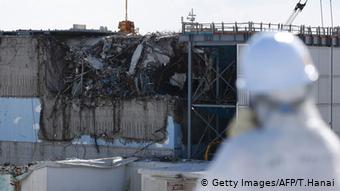 Промислові аварії, катастрофи та їхні наслідки. Рівні виробничих аварій в залежності від їхнього масштабу
Промислова аварія - аварія на промисловому об'єкті, в технічній системі або на промисловій установці.
Проектна промислова аварія - промислова аварія, для якої проектом визначені вихідні і кінцеві стани і передбачені системи безпеки, що забезпечують обмеження наслідків аварії встановленими межами.
Запроектна промислова аварія - промислова аварія, що викликається невраховуваних для проектних аварій вихідними станами і супроводжується додатковими в порівнянні з проектними аваріями відмовами систем безпеки і реалізацією помилкових рішень персоналу, який призвів до тяжких наслідків.
Промислова катастрофа - велика промислова аварія, що призвела за собою людські жертви, збиток здоров'ю людей або руйнування і знищення об'єктів, матеріальних цінностей у значних розмірах, а також призвела до серйозного збитку навколишньому природному середовищу.
Промислова безпека в надзвичайних ситуаціях, промислова безпека в НС - стан захищеності населення, виробничого персоналу, об'єктів народного господарства та навколишнього природного середовища від небезпек, що виникають при промислових аваріях і катастрофах в зонах надзвичайної ситуації.
Забезпечення промислової безпеки в надзвичайних ситуаціях - прийняття і дотримання правових норм, виконання екологозахисних, галузевих або відомчих вимог і правил, а також проведення комплексу організаційних, технологічних та інженерно-технічних заходів, спрямованих на запобігання промислових аварій і катастроф в зонах надзвичайної ситуації.
Аварії в залежності від їх масштабу можуть бути трьох рівнів: А, Б і В.
-На рівні "А" аварія характеризується розвитком аварії в межах одного виробництва (цеху, відділення, виробничої дільниці), яке є структурним підрозділом підприємства.
- На рівні "Б" аварія характеризується переходом за межі структурного підрозділу і розвитком її в межах підприємства.
- На рівні "В" аварія характеризується розвитком і переходом за межі території підприємства, можливістю впливу уражувальних чинників аварії на населення розташованих поблизу населених районів та інші підприємства (об'єкти), а також на довкілля.